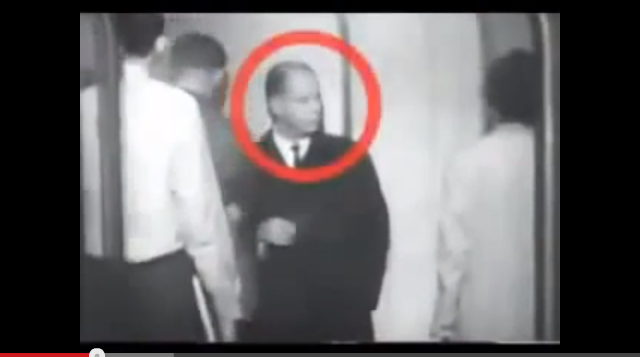 “Niet alleen aan anderen, ook aan mij geeft God vergeving van zonden.”
Door wie word jij beïnvloed in je geloof / ongeloof?
Door wie wil jij je laten beïnvloeden?
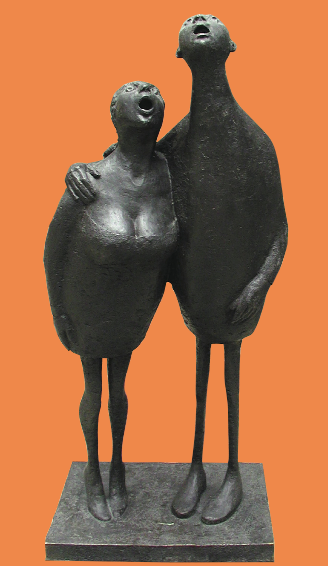 Bert Kiewit
De verwondering
Door wie wil jij je laten beïnvloeden?
De kerk van alle tijden en van vandaag
Door wie wil jij je laten beïnvloeden?
De kerk van alle tijden en van vandaag
Samen met de bijbel bezig, waarin God ons betrouwbaar aanspreekt met zijn beloften en opdrachten
Door wie wil jij je laten beïnvloeden?
De kerk van alle tijden en van vandaag
Samen met de bijbel bezig, waarin God ons betrouwbaar aanspreekt met zijn beloften en opdrachten
De belijdenis als leeswijzer: het gaat om de God van je doop